Świąteczne przygotowania
Witajcie kochani  dziś porozmawiamy o pracy listonosza. Zachęcam do zapoznania się z wierszem i rozmową na jego temat
„Listonosz”
Autor: Teresa Rutkowska-Wojciechowska
 
Listonosz to taki ważny pan,który przynosi listy nam,czasami ulotki, reklamy, nakazy,a czasami tylko pocztowe przekazy.
Listy w kopertach wymiarowych,białych, szarych i kolorowych,z nadawcą w górnym rogui z adresatem na kopercie z przodu.
Pocztówki i kartki z obrazkami,z miastami, czy innymi ilustracjami,w grudniu ze świątecznymi choinkami,na wiosnę z kolorowymi pisankami.
Listy duże i mniejsze ze znaczkami,z przybitymi okrągłymi pieczęciami,czasami z naklejką „polecony”,by na pewno do adresata był dostarczony.
Nawet gazety do domu przynosi,gdy ktoś go bardzo o to poprosi,emerytury, renty i inne świadczenia,przynosi w terminie, bez opóźnienia…
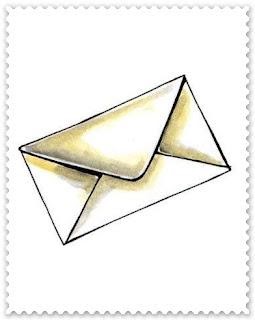 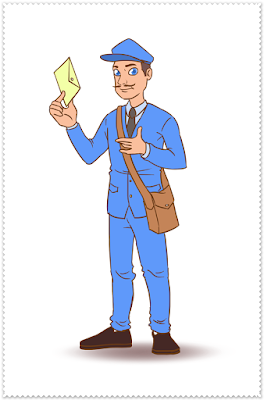 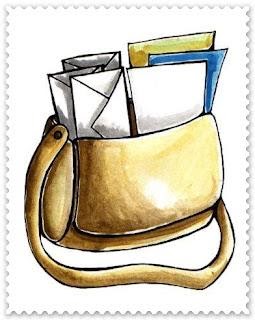 Mam nadzieję, że utrwalacie kolędy i pastorałki, dla przypomnienia wysyłam linki oraz przykładowe karty pracy 
https://www.youtube.com/watch?v=gr52GjjyTy0&ab_channel=mix2a1

https://www.youtube.com/watch?v=wKAavHP12eY&ab_channel=Rokiczanka
Karty pracy (do wyboru):
http://swiatprzedszkolanki.pl/wp-content/uploads/2020/10/Pocztowy-pakiet-dla-przedszkolaka-2.pdf
Zachęcam wszystkie dzieci i rodziców do wykonania kartki świątecznej
Forma i technika dowolna 
Przygotowanymi kartkami ozdobimy sobie salę.
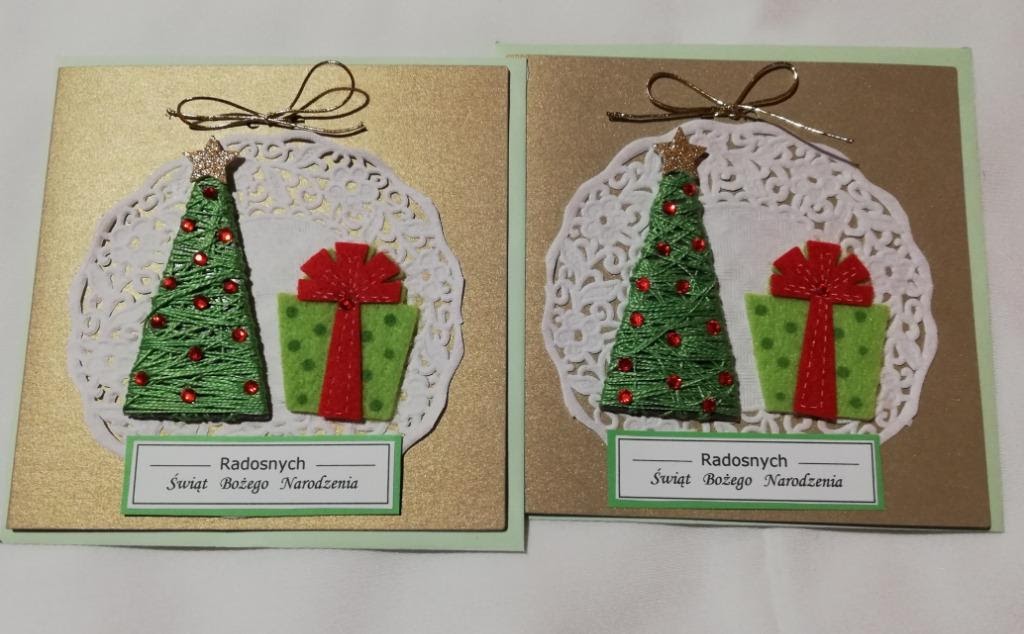